报账指南
按要求将各类原始票据粘到粘贴单上
有其他附件的需附原件（合同、报告等）
填写相应报销单（除借款单与黏贴单在财务部领取外，
其他报销单直接在学院财务工作部网页自行下载打印）
报销单种类：借款单、报销单、讲座酬金申领单、误餐报支单
劳务报酬签领单、外地差旅费报销表、市内交通费报销单、科研经费报销单等
按规定审批程序审批
科研经费
遵照《中山大学新华学院科研经
费使用管理办法》、 《中山大学
新华学院“创新强校工程”专项
资金管理办法实施细则》规定执
行报销。
固定资产
向资产管理部门申请，统一采购
验收（含500元以上一般设备和
800元以上专用设备）。
各项经费
系经费由系部负责人签批，其他经费
由系部负责人签名，分管院领导签批，
总金额超10000元（含10000元）需
再由主管财务院长签批。
持以上有关单证到财务工作部办理报账审核、复核
现金：到现金出纳窗签名领取现金 
（原则上不领取现金，一律转账入银行卡 ）
转账：通过网银转账支付
（报账时准确填写收款单位信息）
支票：到银行出纳窗签名领取支票
请款借支流程
请款借支
（即预付款或需借差旅费、借劳务酬金等）
现金请款
（只适用于差旅费、举办会议零星借款
和劳务酬金借款）
转账请款
除现金请款外的其余款（预付款）
填写《中山大学新华学院借款单》 ①
审批：部门负责人签署意见，由分管
院领导签批；系经费直接由正职系主任签批。
金额在10000元以上
（含10000元）需由院长签批。
持《借款单》及相关附件②到财务部报账
现金：到现金出纳窗签名领取现金
转账：通过网银转账支付
待收到相应发票，在发票背面由经办人及原审批领导签字后
连同借款单第三联到财务部冲账。请款后应及时办理报销手续③
注：①《中山大学新华学院借款单》一式三联，第一联财务存；第三联为借款人保留，取得发票后连同发票一起冲账；第二联为财务部门做借款凭证入账。
         ② 相应附件例如：合同协议、缴款通知、会议函、会议通知、申请 报告等资料，以上附件均需提供原件。
         ③ 在每学期末和年终结清借支，不得跨学期和跨年使用。如遇到特殊原因不能及时结算，需由部门负责人说明原因，经财务分管院领导同意，方可延期。
办公用品报账流程
购买办公用品
详填《中山大学新华学院办公教学耗材申请领购表》
审批：由系部负责人签署意见，再由分管
院领导签批；系经费直接由正职系主任签批。
提交校园管理部，由校园管理部统一按相关规定采购
直接由校园管理部统一报账，在各系部经费中开支。
转账：通过网银转账支付
固定资产报账流程
购买家具/空调、电子设备
购买家具/空调
详填《中山大学新华学院家具/空调申请领购表》
购买电子设备
详填《中山大学新华学院教学仪器设备申购审批表》
审批：部门负责人签署意见，由分管
院领导签批；系经费直接由正职系主任签批。
提交相关采购部门，由采购部门领导签批。
由采购部门统一采购（符合招投标
范围的，须经过学院正规招投标流程）。
采购回来的固定资产完成验收后，设备单价800元以上
（家具500元以上的）须到资产管理部门登记固定资产，附上新增固定资产卡片。
持以下原件到财务工作部报账:（如需预付款，可参考请款借支流程）
1.《申购表》;2.正规发票① ; 3.验收报告;4.新增固定资产入库单;
5.通过招投标采购的需附招投标结果或竞价说明；6.购买合同。
注：①正规发票：符合国家政策规定的发票，中标单位、开票单位收款单位必须全部一致。
捐赠资产入账流程
按学院规定验收流程验收捐赠设备
(形成验收报告)
接受捐赠部门向捐赠方出具“捐赠接收函”
（盖学院公章），保留复印件。
持以下单据到财务工作部开具发票（原件交于捐赠方，
发票清单财务留存）：      
1.捐赠方购买资产的发票原件
2.捐赠合同
3.验收报告
4. “捐赠接收函”复印件
捐赠方购买资产的发票原件由接受捐赠部门负责人及分管院领导签审
持相关单据到资产登记部门登记固定资产
(形成固定资产入库单)
持以下单据到财务工作部入账：      
1.捐赠方购买资产的发票原件
2.捐赠合同
3.验收报告
4. “捐赠接收函”复印件
5.固定资产入库单
差旅费(市外)报账流程
填制《中山大学新华学院出差审批表》
可在学院财务工作部网页直接下载打印
审批：出差人所在部门负责人及分管院长签批；
系经费由正职系主任签批。
报账时须填写《中山大学新华学院外地差旅费报销表》
（出差标准见附表）
报账所需凭据：      
1.《中山大学新华学院审批表》
2.出差依据(会议通知、申请报告等）
3.出差期间发生费用的发票
4.《中山大学新华学院外地差旅费报销表》
5. 《中山大学新华学院借款单》第三联（如有借支款项）
审批：出差人所在部门负责人及分管院长签批；
系经费由正职系主任签批。
总金额在10000元以上
（含10000元）需由院长签批。
持以上凭据到财务部报账
附表
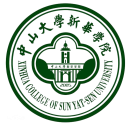 市内交通费报账流程
市内交通费报销
报销市内公交车费
填写《中山大学新华学院市内交通报销单》
报销市内油费、路桥费
填写《中山大学新华学院报销单》
按黏贴要求有序将票据黏贴在黏贴单上
审批：部门负责人签署意见，由分管
院领导签批；系经费直接由正职系主任签批。
持以上凭据到财务部报账
现金：到现金出纳窗签名领取现金
转账：通过网银转账支付
加班费报账流程
加班费报销
详填《中山大学新华学院教职工实际加班报销汇总表 》
（可在人事部网页上直接下载打印）
部门审批：由系部负责人及分管院领导审批
人事审批：由人事部门领导审批
审批通过后由人事部交财务工作部与工资同发
劳务费/讲座酬金报账流程
劳务费/讲座（劳务）酬金报销
劳务费
适用于专职教职工以外的人员劳务费
（如：搬运劳务费、人员劳务等）
讲座（劳务）酬金
适用于专职教职工以外的讲座酬劳
填写《中山大学新华学院劳务报酬签领表》
填写《中山大学新华学院讲座酬金申领表》
学院大型讲座到学科建设与科技发展部填写
《中山大学新华学院学术讲坛审批表》按审批表要求签批
填写《中山大学新华学院讲座酬金申领表》
审批：部门负责人及分管院领导签批；
系经费直接由正职系主任签批。
持以上凭据到财务部报账，在系部经费开支。
审批：由学科建设部领导审批
持以上凭据到财务部报账，
在学科建设与科技发展部的讲座费用中开支。
科研经费报账流程
科研经费报销
适用于除“创新强校工程”专项资金外的其他科研经费
填写《中山大学新华学院科研经费报销单 》
开支范围及开支标准
（详见附表1）
各项科研经费支出须严格按照经费预算（合同）执行。部分开支项目还须分别遵守以下规定：
（一）差旅费和交通费，按照学院差旅费相关管理办法执行（详见差旅费报账流程附表）；使用私车发生的
          相关费用包括汽油、路桥、车辆报关费等可在项目中开支。
（二）通讯费，包含网络费、办公固定电话话费。须在经费预算范围内开支。
（三）仪器设备购置费，参照学院固定资产报账流程，科研项目中企事业单位委托的科技项目和国外企业的
          合作项目用于该课题组购置仪器设备的费用不少于总经费的10%。
（四）会议费，如通过旅行社组织学术会议，取得旅行社有效发票后，须同时附上正式会议通知等相关资料方
          可开支。
（五）个别特殊开支，如向边远山区农民购买动物等实验材料，由于客观原因无法取得发票的支出，购买方须
           取得卖方书面证明。
按报账要求（详见附表2）准备好相关附件
，并按黏贴要求把凭据黏贴在黏贴单上
审批：由经费所属部门院领导签批
持以上凭据到财务部报账，
在科研经费项目中开支。
科研经费附表1
科研经费附表2
“创新强校工程”报账流程
“创新强校工程”报销
适用于 “创新强校工程”专项资金
开支范围:人才引进与培养经费、设备购置费、评审管理费及业务费
（详见附表）
填写相应单据后汇总填制《中山大学新华学院科研经费报销单 》
审批：1.一次性开支不足2000元的，由项目负责人审批。
                2.一次性开支在2000元以上、不足10000元的，项目负责人签署意见，由经办人报送
                 “创新强校工程”工作小组审核，经分管教学的院领导审批。
                3.一次性开支在10000元以上（含10000元）的，项目负责人签署意见，由经办人报送
                 “创新强校工程”工作小组和分管教学的院领导审核，报院长审批。
持以上凭据到财务部报账，
在“创新强校工程”专项资金开支。
转账：通过网银转账支付，一般不使用现金
（金额超1000元的通过对公转账；
金额低于1000元的转入领款人工商银行账户））
“创新强校工程”附表